Best Practices for Document Submission
Submission Requirements
The following documents must be sent to magnetapplications@ana.org after completing the online application:

Chief Nursing Officer's curriculum vitae or resume.
Current facility organizational chart showing the CNO’s and nursing's relationship to the entire facility.
Current nursing organizational chart. Include all areas where nursing is practiced. 
List of the externally managed database(s) used for nurse satisfaction, patient satisfaction, and nurse-sensitive indicators.
Institutional review board (IRB) attestation letter.
Nurse Director/Assistant Vice President and Nurse Manager Eligibility & Reporting Table.
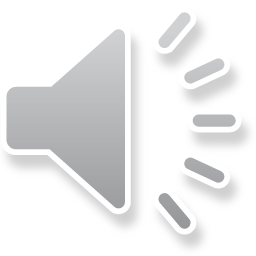 [Speaker Notes: The Nurse Manager and Nurse Leader educational requirement table is submitted as a supporting document at time of application.
Applications will be processed only if the educational requirement is met]
CNO Curriculum Vitae
At the time of application the Chief Nursing Officer must have:
A degree in nursing-BSN or higher
A masters degree in any field
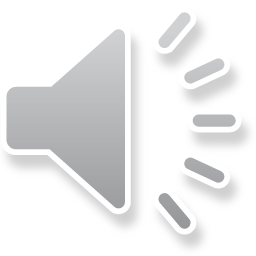 Facility Organizational Chart
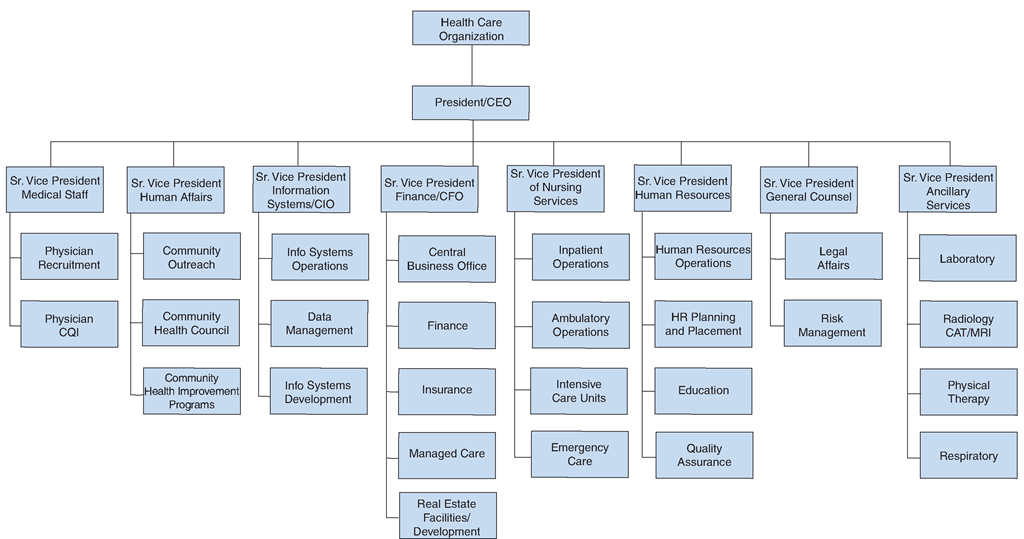 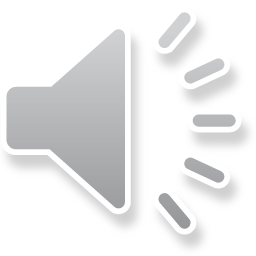 [Speaker Notes: Current facility org chart showing the CNO and nursing’s relationship with the entire facility]
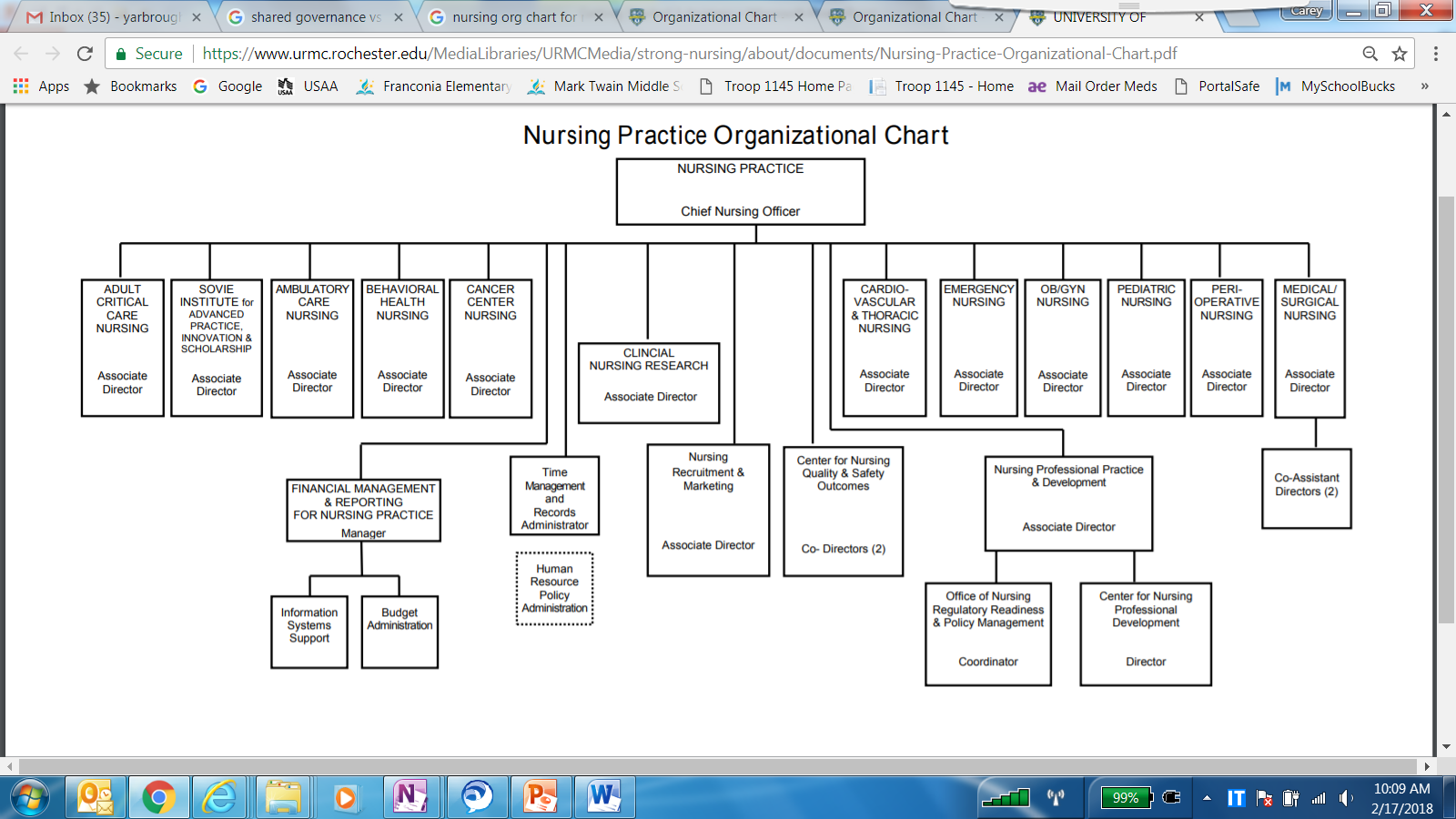 Nursing Organizational Chart
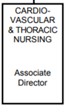 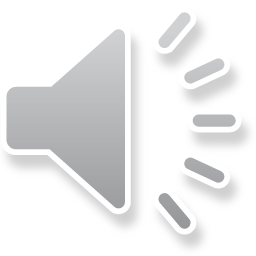 [Speaker Notes: Current nursing organizational chart including all areas where nursing is practiced, explain dot line]
External databases and IRB
List of the externally managed database(s) used for nurse satisfaction, patient satisfaction, and nurse-sensitive indicators.
An organization’s IRB may be internal, external, or centralized at the system level
Requires that at least one nurse be a voting member of the governing body responsible for the protection of human research participants.
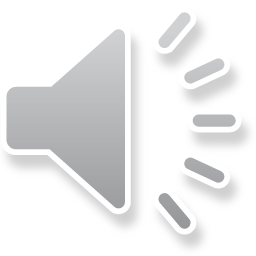 Nurse Director/Assistant Vice President and Nurse Manager Eligibility & Reporting Table
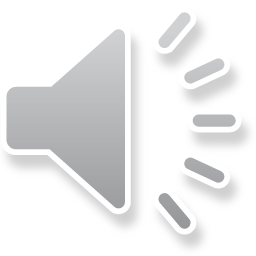